Insolvency Law & Practice - Accountants
Monday, 21 June 2021
Webinar duration: 3.30pm – 5.00pm

Presenters
Geoffrey McDonald, Barrister at Law
9 Windeyer Chambers 
(http://www.9windeyer.com.au/barristers/geoffrey-mcdonald/)

Mr Ian Hyman OAM, Valuer and Auctioneer
Hymans Valuers and Auctioneers
(https://www.hymans.com.au/)
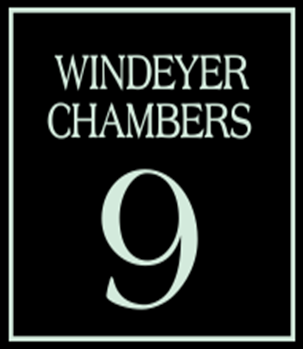 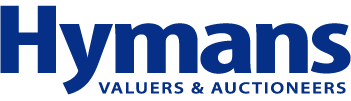 Insolvency Law & Practice
Disclaimer; this presentation and these papers are not legal advice!
Links are in blue
Web site for Papers: https://www.9windeyer.com.au/barristers/geoffrey-mcdonald/ 
Past papers: List.docx (google.com) 
Due to the relatively short duration of this Webinar, you will find that the presentation will bring issues to your attention, rather than answer all the questions and the PowerPoint paper and the Webinar Video will be a helpful resource for future guidance.
Please email questions after the Webinar to gmcdonald@windeyerchambers.com.au 

Viewing;  
Please split your screen by;
Settings...
Click the Share Screen tab...
Click the Side-by-Side Mode check box
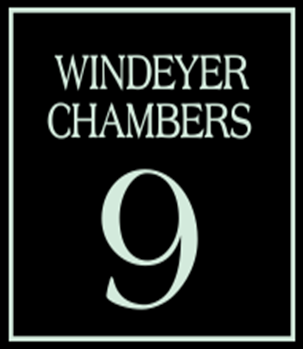 Insolvency Law & Practice - Accountants
Outline;

Phoenix Companies, Creditor Defeating Transaction and Valuation reports (with co-presenter, Mr Ian Hyman OAM, valuer and auctioneer) 

Recent Developments in the Law on Preferences 

Summary on the Law of Insolvent Corporate Trustees

Other changes, proposals, trends and cases
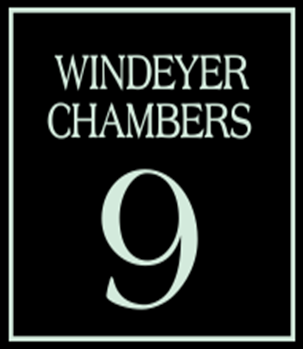 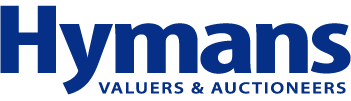 Insolvency Law & Practice - Accountants
Illegal phoenix activity (per ASIC)
The people usually involved … can include:
•	Pre-insolvency adviser: An untrustworthy adviser.
•	Valuer: A 'friendly' valuer is usually engaged by the pre-insolvency adviser to provide low valuations of the company’s assets
•	Liquidator: A ‘friendly’ liquidator is also engaged by the pre-insolvency adviser who avoids their responsibilities by not investigating or recovering illegally removed assets.
•	Dummy directors: Fake directors are appointed to the old company.
•	Phoenix operators: These are
the people that ultimately benefit
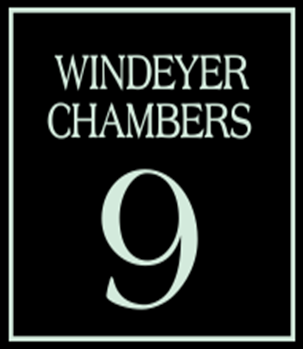 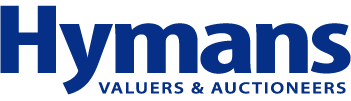 Insolvency Law & Practice - Accountants
Illegal phoenix activity
ASIC; Illegal phoenix activity | ASIC - Australian Securities and Investments Commission
What is illegal phoenix activity?
This illegal practice usually happens when company directors transfer the assets of an existing company to a new company without paying true or market value, leaving debts with the old company. Once the assets have been transferred, the old company is placed in liquidation.
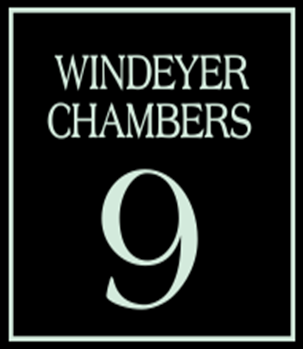 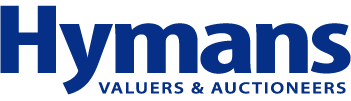 Insolvency Law & Practice - Accountants
Illegal phoenix activity
ASIC; Illegal phoenix activity | ASIC - Australian Securities and Investments Commission
Difference between illegal phoenix activity and a legal phoenix company;
When a company restructure involves transferring assets to a new company, acting responsibly could mean having the assets independently valued to determine their true market value. …creditors would not be disadvantaged because they would still have access to the assets.
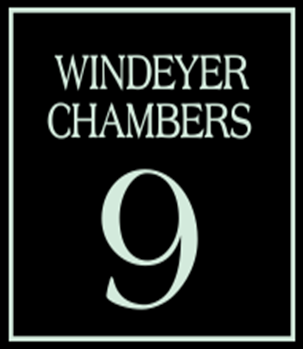 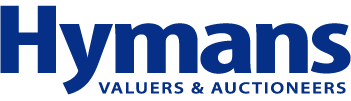 Insolvency Law & Practice - Accountants
588GAA of the Corporations Act
Object of this Subdivision

The object of this Subdivision is to deter the practice (which may form part of the activity sometimes called phoenixing) of disposing of a company's assets to avoid the company's obligations to its creditors.
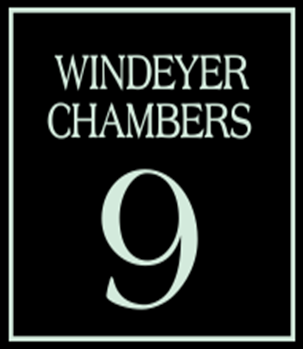 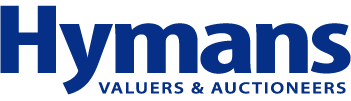 Insolvency Law & Practice
Phoenix Companies
New Zealand Companies Act
S386B (1) Definitions for purpose of phoenix company provisions

In sections 386A to 386F,—
director of a failed company means a person who was a director of a failed company at any time in the period of 12 months before the commencement of its liquidation, and director of the failed company has a corresponding meaning
failed company means a company that was placed in liquidation at a time when it was unable to pay its due debts
phoenix company means, in relation to a failed company, a company that, at any time before, or within 5 years after, the commencement of the liquidation of the failed company, is known by a name that is also—
(a) a pre-liquidation name of the failed company; or
(b) a similar name
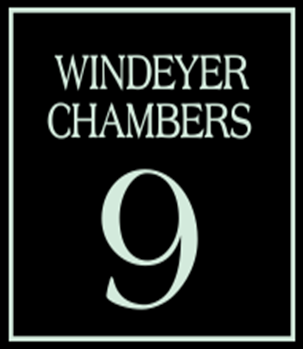 Insolvency Law & Practice
Phoenix Companies
Treasury Laws Amendment 
(Combating Illegal Phoenixing) Act 2020
Summary
introduce new criminal offences and civil penalty provisions for company officers that fail to prevent the company from making creditor-defeating dispositions and other persons that facilitate a company making a creditor-defeating disposition..
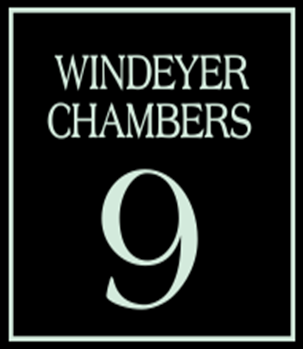 Insolvency Law & Practice
Creditor Defeating Transaction
Treasury Laws Amendment (Combating Illegal Phoenixing) Act 2020
“enable the Australian Securities and Investments Commission to make
Orders to recover, for the benefit of a company's creditors, company property disposed of or benefits received under a voidable creditor-defeating disposition”
(see CORPORATIONS ACT 2001 - SECT 588FGAA ASIC may order undoing of effect of creditor-defeating dispositions by company being wound up (austlii.edu.au))
BANKRUPTCY ACT 1966 - SECT 139ZQ
             (1)  If a person has received any money or property as a result of a transaction that is void against the trustee of a bankrupt under Division 3, the Official Receiver:
… may require the person, by written notice given to the person, to pay to the trustee an amount equal to whichever of the following is applicable:
… the money or the value of the property received.
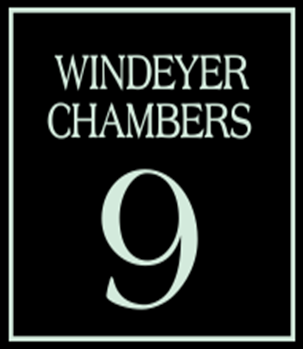 Insolvency Law & Practice
Creditor Defeating Transactions

Corporations Act; Section 588FDB “Creditor-defeating disposition”

A disposition of property of a company is a creditor-defeating
disposition if: 
(a) the consideration payable to the company
for the disposition was less than the lesser of the following at the time
the relevant agreement … was made ... :
the market value of the property;
the best price that was reasonably obtainable for the property, having regard to the circumstances existing at that time; and …
(b)  the disposition has the effect of:
                              (i)  preventing the property from becoming available for the benefit of the company's creditors in the winding-up of the company; or
                             (ii)  hindering, or significantly delaying, the process of making the property available for the benefit of the company's creditors in the winding-up of the company.
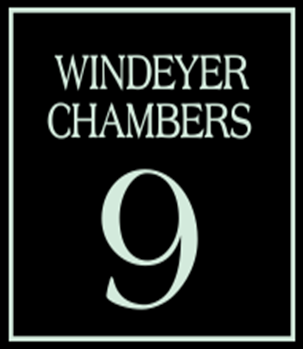 Insolvency Law & Practice - Accountants
When are valuations needed under the insolvency laws
1. Secured creditors may value their security for the purpose of voting or PODs (e.g. BANKRUPTCY ACT 1966 - SECT 90 Proof of debt by secured creditor, CORPORATIONS REGULATIONS 2001 - REG 5.6.41 Disclosure of security.2. The same question may arise on a creditors Petition;
“2… The applicant creditor holds security over the property of the respondent debtor to the value of [$ amount] and consisting of [statement of particulars of security], and:
•            [*]is willing to surrender this security for the benefit of creditors generally”
3. Receivers have obligations to obtain “not less than market value” (e.g. CORPORATIONS ACT 2001 - SECT 420A Controller's duty of care in exercising power of sale)
4. The breach of director’s duty (for phoenix type activity), but subject to proof of the loss
5. The void transactions involve value (or benefit);
Preferential payments (value of security under s 588FA(2)) 
Uncommercial transactions (the old fashioned term for a “phoenix company”) (s 588FB) 
Unreasonable director-related transactions (e.g. s 588FF(4))
6. In practice, in a report to creditors under an Administration pursuant to s 75‑225 of the IPRC, when making a comparison of the return to creditors under a proposed DOCA to that under a liquidation
7. As above, for a controlling trustee under 42‑225 of the IPRB and the trustee’s report under s 189A of the Act
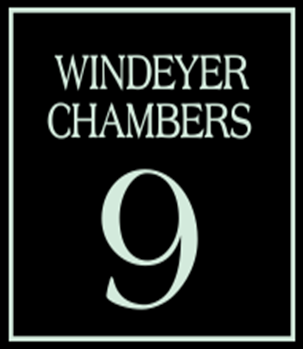 Insolvency Law & Practice - Accountants
Questions for Ian Hyman;
Briefly explain what are these different types of valuations for equipment?
In what circumstances would each type be obtained?
What is a “sight unseen” valuation?
Commercial Real property;  are there different types of valuations?
Resident Real property; are there different types of valuations?
What is the difference between an appraisal and a valuation?
Do you value “intangibles”, such as trademarks, software, domain names, patents?
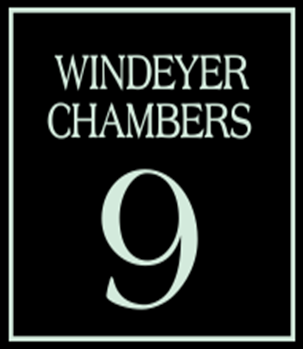 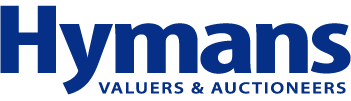 Insolvency Law & Practice - Accountants
McDonald and Anor v Hanselmann, Matter No 3480/97 [1998] NSWSC 171, Young J.
Followed in Campbell Street Theatre Pty Ltd (receiver and manager appointed) (in liquidation) & Ors v Commercial Mortgage Trade Pty Ltd & Anor [2012] NSWSC 669 (19 June 2012)

“Value is not a matter which is to be decided in a vacuum. Value usually is associated with a person. The pure concept of value is, of course, what a reasonable objective person would pay for the property rather than lose it, but very often property will have a special value to a person because of factors unique to that person. …
Again, when one is looking at a company on the verge of liquidation, one bears in mind the words Shakespeare attributed to Richard the Third "A horse! A horse! My kingdom for a horse!".”
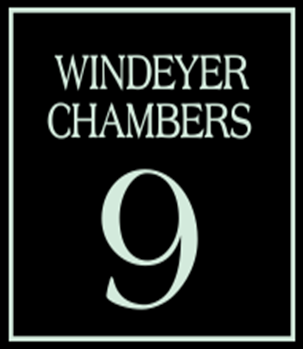 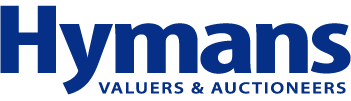 Insolvency Law & Practice
Creditor Defeating Transactions
McDonald and Anor v Hanselmann 
Matter No 3480/97 [1998] NSWSC 171 (28 April 1998)

“It seems to me that in the instant case one can take neither the going concern value nor the auction value as being the true value. 

The authorities show that where one has such a situation even if there are no other potential buyers, the value of the property is the amount which the only purchaser would be prepared to pay for it rather than to lose the property; see e.g. Mordecai v Mordecai (1988) 12 NSWLR 58, 70.”
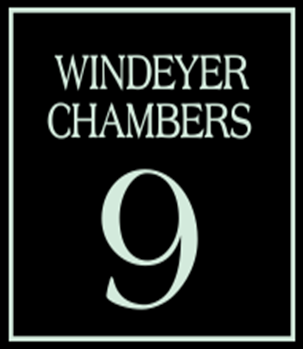 Insolvency Law & Practice - Accountants
McDonald and Anor v Hanselmann, Matter No 3480/97 [1998] NSWSC 171 (28 April 1998)
“It can be seen from the calculations, and indeed, from the evidence of the valuers, that the fixing of the value of the property is not a matter of precise scientific calculation. This being so, I would think that had the difference between what was paid and the value of the property been less than 15% of the value of the property, I would have been justified in holding that there was not such a magnitude of discrepancy in value as would make the transaction uncommercial.”
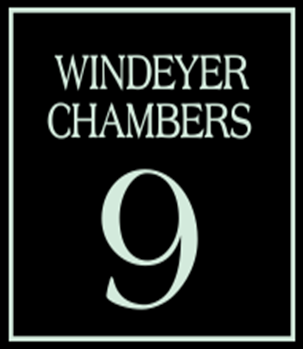 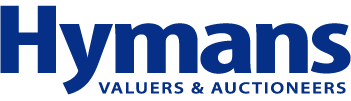 Insolvency Law & Practice - Accountants
Could an insolvency accountant could be criticised for not obtaining a valuation

ASIC Sample layout of a supplementary s533 report
Provide details as to the nature of the possible contravention (e.g. possible phoenix activity, did the director draw excessive remuneration, enter into transactions to avoid payment of employee liabilities, make loans to themselves or related entities to the detriment of creditors, sell assets to related parties at undervalue?).
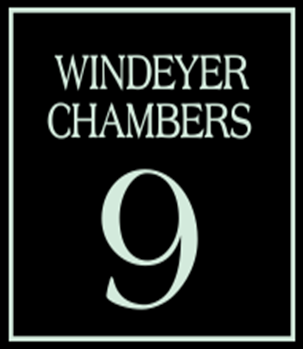 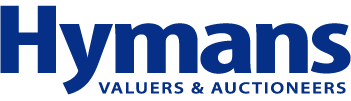 Insolvency Law & Practice - Accountants
Could an insolvency accountant could be criticised for not obtaining a valuation?
AFSA; Performance standards, Inspector-General Practice Direction 9 IGPD 9 - Standards for trustees and controlling trustees Last updated:  1 April 2021
 42‑50  Obtaining advice about interest or value
If:                     (a)  the value of divisible property is likely to have a material impact on the administration of a regulated debtor’s estate; and (b)  the market value of the property is not readily ascertainable;
the registered trustee must obtain advice from an independent expert in assessing:
                     (c)  the extent of the trustee’s interest in any realisable asset; and
                     (d)  the value of the property or offers for the property.
 42‑225  Report to creditors
                   A registered trustee’s report under section 189A of the Act must also include the following:
(a)  information about each matter mentioned in subsection 188A(2) of the Act;
(b)  the basis on which the regulated debtor’s property has been valued;
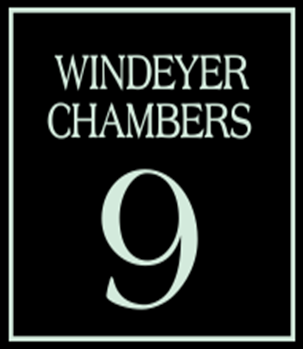 Insolvency Law & Practice - Accountants
McCallum, in the Matter of Re Holdco Pty Ltd (Administrators Appointed) (No 2) [2021] FCA 377 (21 April 2021) (austlii.edu.au)
[53]  … for the purposes of this proceeding and the resolution of the competing claims to the Retained Proceeds, the shares and assets sold under the Cloverhill Sale should be valued at market value or fair market value in order to determine their relative values. However, the methodologies used by each of the experts to determine those values differed considerably.
[264] There is a material difference in the valuation methodologies applied by Mr Hall and Mr Samuel in respect of the intellectual property assets. Mr Hall used a “relief from royalty” or “notional licensing fee” methodology, whereas Mr Samuel used a depreciated replacement cost methodology (albeit principally based on historical cost as recorded in the balance sheets …).
[276] … on the available evidence, … recorded the business and domain names owned by it on its balance sheet. … best evidence of their value
is the book values.
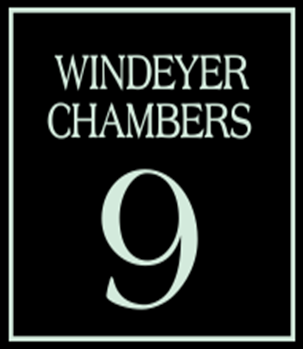 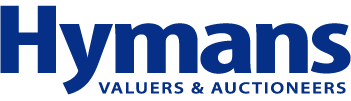 Insolvency Law & Practice - Accountants
2. Recent Developments in the Law on Preferences
- 2017 “Whether a Quistclose trust existed” (Rambaldi (Trustee) v Commissioner of Taxation, Alex (Bankrupt) [2017] FCAFC 217)
- 2018 “recalcitrance by a debtor does not of itself provide grounds to suspect insolvency” (In the matter of Heavy Plant Leasing Pty Ltd (In Liquidation) (ACN 151 786 677) [2018] NSWSC 707 (8 February 2018))
- 2020  “Payment must have effect of diminishing assets of company available to creditors” (Cant v Mad Brothers Earthmoving Pty Ltd [2020] VSCA 198 (5 August 2020)
- 2020 “Availability of s 553C set-off: the “creeping assumption” from the insolvent trading cases that the (s 553C set-off) is applicable to s 588FF is suspect (In the matter of Force Corp Pty Ltd (in liq) [2020] NSWSC 1842 (17 December 2020)
- 2021 “Peak indebtedness rule” (Badenoch Integrated Logging Pty Ltd v Bryant, in the matter of Gunns Limited (in liq) (receivers and managers appointed) [2021] FCAFC 64) 
- 2021 “defendant received more from the relevant payments than it would …as an unsecured creditor in the winding up of the company” (In the matter of Pacific Steelfixing Pty Ltd [2021] NSWSC 655)
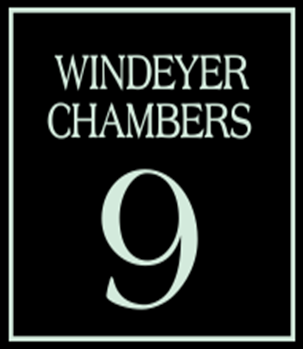 Insolvency Law & Practice - Accountants
2. Recent Developments in the Law on Preferences
Rambaldi (Trustee) v COTaxation, in the matter of Alex (Bankrupt)  [2017] FCAFC 217 

Barclays Bank Ltd v Quistclose Investments Ltd [1970] AC 567
That case is authority for the proposition that where money is advanced by A to B, with the mutual intention that it should not become part of the assets of B, but should be used exclusively for a specific purpose, there will be implied (at least in the absence of an indication of a contrary intention) a stipulation that if the purpose fails the money will be repaid, and the arrangement will give rise to a relationship of a fiduciary character, or trust.
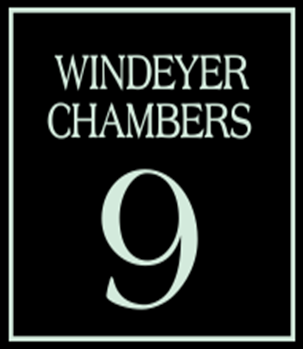 Insolvency Law & Practice - Accountants
2. Recent Developments in the Law on Preferences
Rambaldi (Trustee) v CoTaxation, in the matter of Alex (Bankrupt) [2017] FCAFC 217 

7. Clause 4 of the agreement provides:
[Ms Alex] must only use the loan for the purpose presented to the Lender, namely the payment of the Income Tax Debt relating to [Ms Alex] owed by her to the Australian Taxation Office and payment to [Ms Alex’s legal representatives]. The lenders' cheque for the loan will be drawn on the Deputy Commissioner of Taxation.

s 122 “A transfer of property by a person.. “
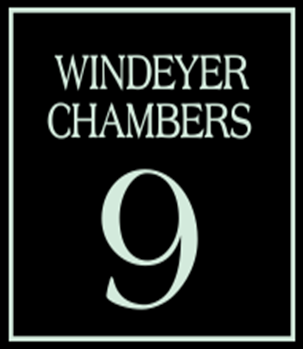 Insolvency Law & Practice - Accountants
2. Recent Developments in the Law on Preferences
In the matter of Heavy Plant Leasing Pty Ltd (In Liquidation) (ACN 151 786 677) [2018] NSWSC 707 (8 February 2018)

“…recalcitrance by a debtor does not of itself provide grounds to suspect insolvency”


In my opinion, this decision has set the boundary, within about one week, of conduct which amounts to acceptable debt collection pressure, but which did not cause the creditor to suspect insolvency.

https://aicm.com.au/news-resources/articles-news/the-liquidation-of-heavy-plant-leasing-and-how-case-law-is-formed/
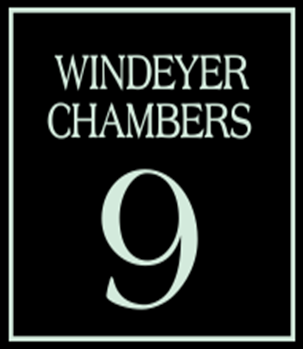 Insolvency Law & Practice - Accountants
2. Recent Developments in the Law on Preferences
Cant v Mad Brothers Earthmoving Pty Ltd [2020] VSCA 198 (5 August 2020) (austlii.edu.au)

The NSW Supreme Court recognised the complexity of “third party payments” In the matter of Western Port Holdings Pty Ltd (receivers and managers appointed) (in liq) [2021] NSWSC 232 (12 March 2021) (austlii.edu.au)) 
 
The liquidators submitted that Cant v Mad Brothers is inconsistent with Hosking v Extend N Build Pty Ltd [2018] NSWCA 149; (2018) 128 ACSR 555, plainly wrong and should not be followed. Also of interest is how Cant v Mad Brothers stands with the decision of the Full Court of the Federal Court in Commissioner of Taxation v Kassem (2012) 205 FCR 156; [2012] FCAFC 124. As recently observed, the differences between these appellate decisions “will create difficulties for any primary court Judge who is in future required to consider whether a payment of a debtor’s creditor by a third party constitutes a preference under s 588FA”: (emphasis added).
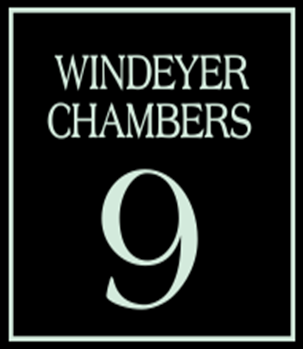 Insolvency Law & Practice - Accountants
2. Recent Developments in the Law on Preferences
Cant v Mad Brothers Earthmoving Pty Ltd [2020] VSCA 198 (5 August 2020) (austlii.edu.au)
81 One consequence of the ‘ultimate effect’ doctrine is that it is relevant to consider the effect of the transaction on the net assets available to creditors. In Airservices:
“a payment made during the six month period cannot be viewed in isolation from the general course of dealing between the creditor and the debtor before, during and after that period. Resort must be had to the business purpose and context of the payment to determine whether it gives the creditor a preference over other creditors. To have the effect of giving the creditor a preference, priority or advantage over other creditors, the payment must ultimately result in a decrease in the net value of the assets that are available to meet the competing demands of the other creditors.

Replacing one creditor with another!
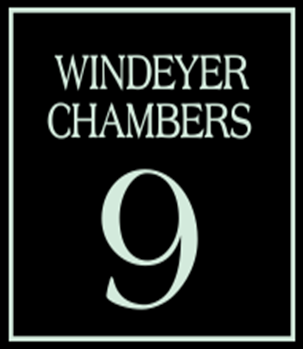 Insolvency Law & Practice - Accountants
2. Recent Developments in the Law on Preferences
In the matter of Force Corp Pty Ltd (in liq) [2020] NSWSC 1842 (17 December 2020)
89. The liquidators also referred by analogy to cases which have held or suggested that a set-off under s 553C may be available in relation to statutory recovery claims by a liquidator which only arise on the winding-up of the company, such as the recovery of compensation for loss resulting from insolvent trading under s 588M and s 588W and uncommercial transactions which are voidable under s 588FF. 
90. These cases are controversial. Moreover, the “creeping assumption” from the insolvent trading cases ..to the avoidance cases under s 588F, … that the reasoning … is applicable to liquidator’s claims under s 588FF, is suspect. 
93. The application of insolvency set-off to a claim by a liquidator for recovery of an unfair preference under s 588FF is contrary to a long line of authority 
that the right of set-off under s 553C (and predecessor provisions)
is not available in unfair preference claims.
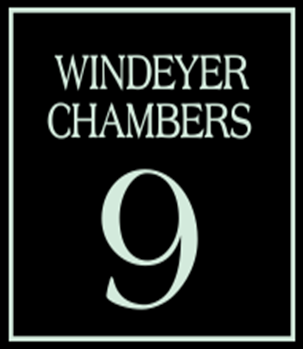 Insolvency Law & Practice - Accountants
2. Recent Developments in the Law on Preferences
Badenoch Integrated Logging Pty Ltd v Bryant, in the matter of Gunns Limited (in liq) (receivers and managers appointed) [2021] FCAFC 64)


33. There are four limbs that must be satisfied in respect of each impugned transaction in order to rely on the good faith defence (see s 588FE(2)).
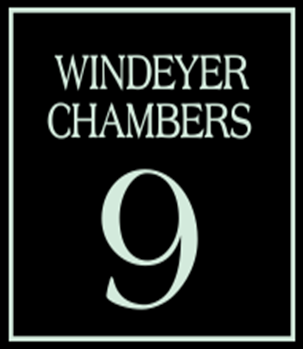 Insolvency Law & Practice - Accountants
2. Recent Developments in the Law on Preferences
Badenoch Integrated Logging Pty Ltd v Bryant, in the matter of Gunns Limited
Payments to a creditor during the six month relation back period before the commencement of the winding up can be part of a continuing business relationship – and a “single transaction” - for the purpose of assessing the ultimate preferential effect of the payments
This is so, even when the creditor’s primary (not sole) motivation in negotiating to receive the payments is to reduce past indebtedness. 
If the ongoing supply of goods or services is genuinely contemplated and intended, and is not a mere facade, then it is irrelevant that this is subsidiary to the primary purpose of reducing the past indebtedness.
Whether there is a preference by reference to the requirements of s 588FA(1) will involve looking at the effect of the transaction (and in the case of a running account or a continuing business relationship, the ultimate effect of the transaction)
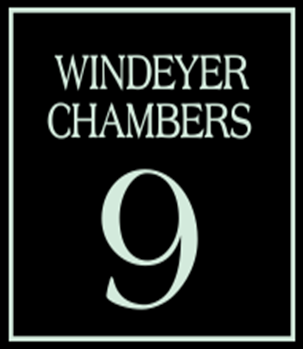 Insolvency Law & Practice - Accountants
2. Recent Developments in the Law on Preferences
Badenoch Integrated Logging Pty Ltd v Bryant, in the matter of Gunns Limited
If there is a continuing business relationship constituted by multiple payments from a company to a creditor during the relation back period, then in assessing the ultimate preferential effect of the payments considered as a single transaction, a liquidator is no longer entitled to select the peak indebtedness in that period as the relevant comparison to the indebtedness that remained at the commencement of the winding up. Rather, a liquidator must take into account all supplies and all payments made during the relation back period.
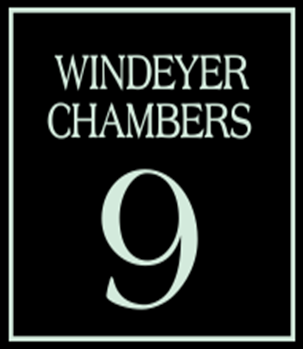 Insolvency Law & Practice - Accountants
2. Recent Developments in the Law on Preferences
Badenoch Integrated Logging Pty Ltd v Bryant, in the matter of Gunns Limited71…. In implementing the supply stoppage, issuing the demand and proposing a credit limit, Badenoch was effectively seeking assurance from Gunns that it would be paid for its services. The response from Gunns, which included a payment schedule for the January and February invoices, and the fact that two payments (prior to payments 1 and 2) were actually made within the week ought to have gone some way to allay Badenoch’s concerns. It is in this context that Badenoch resumed supply, and that payments 1 and 2 were made.
72 .. For these reasons, we respectfully disagree with the primary judge’s conclusion that payments 1 and 2 were not a part of a continuing business relationship for the purposes of s 588FA(3) of the Act.
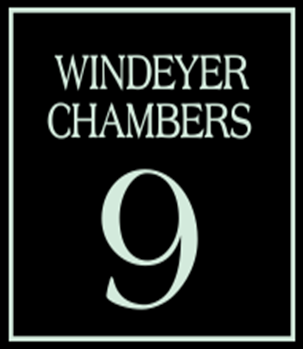 Insolvency Law & Practice - Accountants
2. Recent Developments in the Law on Preferences
Badenoch Integrated Logging Pty Ltd v Bryant, in the matter of Gunns Limited

For the purpose of s 588FG(2)(b) of the Act, “suspecting” means “a mistrust of the company’s ability to pay its debt as they became due and of the effect which acceptance of a payment would have as between the appellant and the company’s other creditors”. 
“Suspecting” has also been explained as involving “an actual apprehension or fear” of insolvency.” [125]

See also; "A suspicion that something exists is more than a mere idle wondering whether it exists or not; it is a positive feeling of actual apprehension or mistrust, amounting to `a slight opinion, but without sufficient evidence’. Consequently, a reason to suspect that a fact exists is more than a reason to consider or look into the possibility of its existence.“ Queensland Bacon Pty Limited v Rees [1966] HCA 21
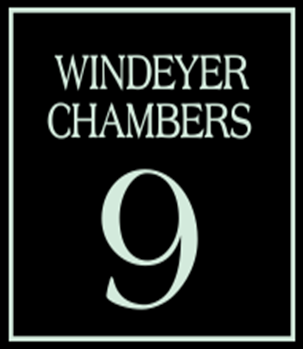 Insolvency Law & Practice - Accountants
2. Recent Developments in the Law on Preferences
In the matter of Pacific Steelfixing Pty Ltd [2021] NSWSC 655)

89. The question is whether the defendant received more from those tax payments than it would receive if the payments were set aside and the defendant were to prove as an unsecured creditor in the winding up of the Company; 588FA(1)(b)

94. The plaintiffs have failed to discharge that onus because the Liquidator’s investigations concerning potential actions under s 588FF in respect of the (classic phoenix behaviour) Deed and the potential recoverability of the receivables that were the subject of the Deed are incomplete. These are investigations that the Liquidator gave evidence that he would ordinarily undertake.
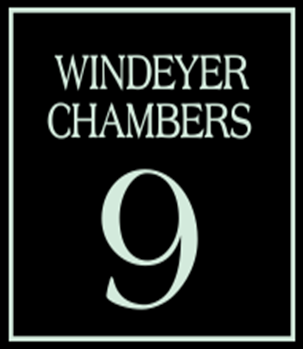 Insolvency Law & Practice - Accountants
2. Recent Developments in the Law on Preferences
In the matter of Pacific Steelfixing Pty Ltd [2021] NSWSC 655)

96. The extent of the Company’s assets and funds available for distribution to creditors in the winding up is therefore uncertain, at least until the Liquidator either completes the next stage of the investigations concerning the Deed and the potential actions referred to above or makes a considered decision not to pursue those investigations. The plaintiff’s description of the “status quo” of the winding up is wrong because it ignores this uncertainty that arises from the manner in which the Liquidator has carried out his role.
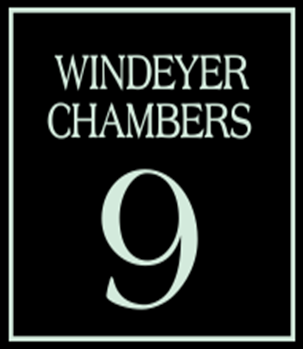 Insolvency Law & Practice - Accountants
2. Recent Developments in the Law on Preferences
In the matter of Pacific Steelfixing Pty Ltd [2021] NSWSC 655)

55 … The Liquidator stated that further investigations would be required, but continued:
“In any event, I am of the opinion that the Company has not maintained adequate records pursuant to Section 286 of the Act. As such, the presumption of insolvency applies pursuant to section 588E(4) of the Act and conclude the Company is deemed to be insolvent as of 25 August 2017.”

56. I interpolate to note that, by reason of s 588E(7) of the Act, the presumption of insolvency in s 588E(4) is not available to the Liquidator in these
proceedings to recover the tax payments from the defendant under s 588FF.
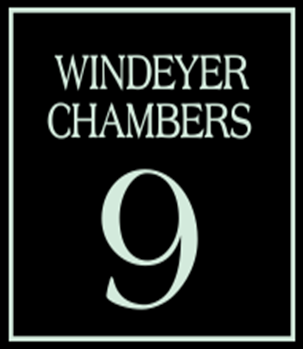 Insolvency Law & Practice - Accountants
3. Summary on the Law of Insolvent Corporate Trustees

A corporate trustee has a right of exoneration (and lien) which gives it a proprietary interest in the assets of the trust for the purpose of discharging liabilities incurred as trustee.
The underlying assets of the trust are not property of the company.
A liquidator appointed to the corporate trustee does not have a power of sale in relation to the assets (e.g. under s 477(2)(c) of the Corporations Act 2001 (Cth)).
A liquidator either requires orders from a Court, expressly extending the power of sale, or alternatively and particularly if the company has been removed from the position of trustee, appointing a receiver of trust assets (preferably the Liquidator being the appointed receiver).
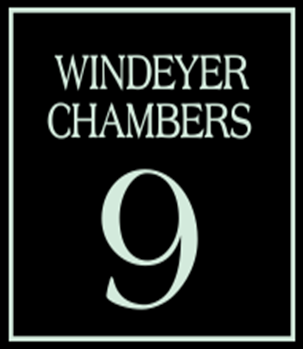 Insolvency Law & Practice - Accountants
3. Summary on the Law of Insolvent Corporate Trustees
Re Total Truss Systems Pty Ltd (in liq) [2021] VSC 205
Liquidators can obtain nunc pro tunc orders authorising a sale that has already occurred, there may be some reluctance of the Court to make the orders based of the length of the delay in bringing the application (or criticism of the practitioner)
The liquidators gave evidence that all assets of the Company were held by the Company on trust, all liabilities incurred by it in operating the business were incurred in its capacity as trustee of the Trust and all creditors of the Company were creditors of the Trust.
The Court was satisfied that the priority regime in the Act should apply to the distribution of realised assets in the winding up of a corporate trustee and in distributing proceeds of the sale of property of the Trust to the creditors 
The liquidators were also entitled to be paid their remuneration
			and expenses from the property of the Trust.
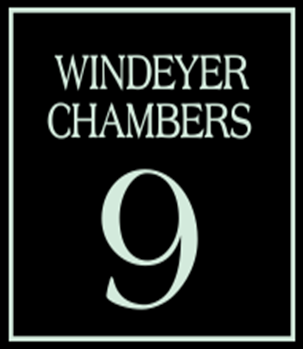 Insolvency Law & Practice - Accountants
3. Summary on the Law of Insolvent Corporate Trustees

See draft Orders (added at the end of this Powerpoint file)

This is a problem that can easily be fixed by extending a liquidator’s power of sale in s 477(2)(c) of the Act to cover trust assets subject to a corporate trustee’s right of exoneration.

477(2)  Subject to this section, a liquidator of a company may:
(c)  sell or otherwise dispose of, in any manner, all or any part of the property of the company; and
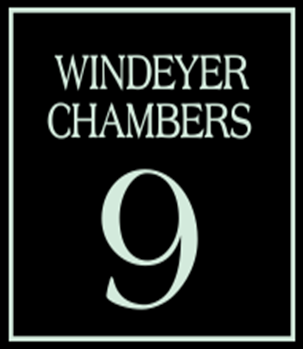 Insolvency Law & Practice - Accountants
4. Other changes, proposals, trends and cases 
Director resignations
2020 Interim changes
Statistics on SBRP 
Threshold at which creditors can issue a statutory demand ($4,000); 1 July 2021
Threshold at which creditors can issue Bankruptcy Notice ($10,000); 1 Jan 2021
Providers of “debt management services” to consumers must hold a credit licence.
Bankruptcy Regulations 2021
Government consultation on how trusts are treated under insolvency law and on the insolvent trading safe-harbour provisions
12 Month bankruptcy
Director ID numbers
The Treasury Laws Amendment (Corporate Insolvency Reforms Consequentials) Bill 2021
Administrative Appeals Tribunal (AAT) to pause or modify ATO debt recovery actions 
Cases on;
Evidence and proof of damage or loss
s 100-5 assignment of liquidator’s action
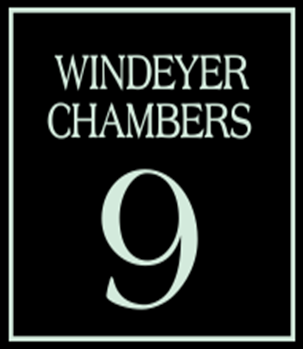 Insolvency Law & Practice
4. Other changes, proposals, trends and cases 
Backdating Director’s Resignations
From 18 February 2021 the effectiveness of a director’s resignation will be dependent on when he/she lodges the resignation form with ASIC. 
If it is lodged over 28 days after the resignation, then the date of lodgement is the date of resignation. 
Any resignation of a director of a company does not take effect if, on the date of that resignation, the company does not otherwise have at least one other director.  Furthermore, any resolution purporting to remove a director, in circumstances where there is no other director available, will be void (section 203CA).
Guide; Resigning or removing a company director | ASIC - Australian Securities and Investments Commission
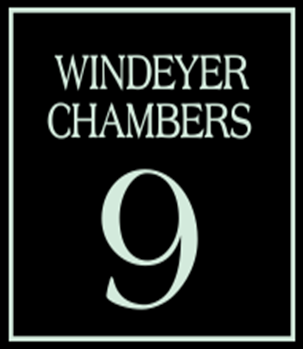 Insolvency Law & Practice
4. Other changes, proposals, trends and cases 
CORPORATIONS ACT 2001 - SECT 203AA
Resignation of directors--when resignation takes effect
(1)  A person's resignation as a director of a company takes effect on:
(a)  if, within 28 days after the day the person stopped being a director of the company, ASIC is notified of that fact under subsection 205A(1) or 205B(5)--the day the person stopped being a director of the company; or
(b)  in any other case--the day written notice is lodged with ASIC stating that the person has stopped being a director of the company.
 
(2) (c) the application is made in accordance with subsection (5) 
… ASIC or the Court may fix the resignation day
as the day the person's resignation takes effect.
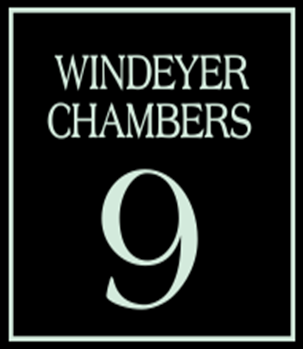 Insolvency Law & Practice
4. Other changes, proposals, trends and cases 
CORPORATIONS ACT 2001 - SECT 203AA
Resignation of directors--when resignation takes effect
(5)  For the purposes of paragraph (2)(c), the application:
(a)  if made to ASIC--must:
(i)  be made within 56 days after the day the person stopped being a director of the company; and
(ii)  be lodged in the prescribed form; or
(b)  if made to the Court--must be made within either:
(i)  12 months after the day the person stopped being a director of the company; or
(ii)  such longer period as the Court allows.
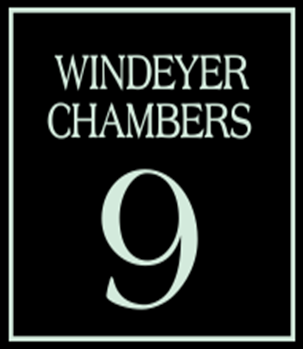 Insolvency Law & Practice
4. Other changes, proposals, trends and cases; 2020 Interim changes 
For the period from 24 March 2020, to 31 December 2020, the insolvency laws were changed to;
•	Increase the current minimum threshold for creditors issuing a statutory demand from $2,000 to $20,000. 
•	Extend the statutory timeframe for a company to respond to a statutory demand from 21 days to six months. 
•	Increase the threshold for the minimum amount of debt required for a creditor to initiate bankruptcy proceedings from its current level of $5,000 to $20,000 (BNs changed to $10,000). 
•	Increase the time a debtor has to respond to a bankruptcy notice from 21 days to six months. 
•	Relieve directors of their duty to prevent insolvent trading with respect
to any debts incurred in the ordinary course of the company’s business
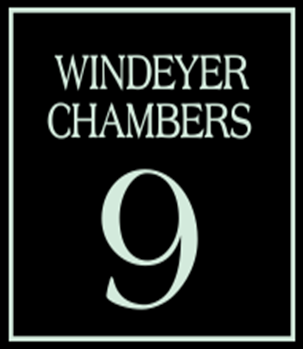 Insolvency Law & Practice
4. Other changes, proposals, trends and cases 
Small Business Restructuring Practitioner/Process/Plan
Guide; Restructuring and the restructuring plan | ASIC - Australian Securities and Investments Commission

Total Number of Appointments in Australia in 5 ½ months to 19 June 2021;  

TEN (10) RESTRUCTURING PRACTITIONER
FOUR (4) PLANS (two subject to wind up applications)
Published Notices – ASIC 

Compare;  27 Personal Insolvency Agreements in Dec 2020 Quarter
											3641 Debt Agreements in Sept 2017 Quarter
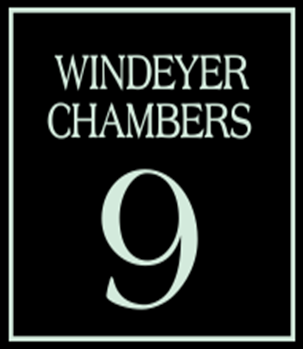 Insolvency Law & Practice - Accountants
4. Other changes, proposals, trends and cases 
 
Threshold at which creditors can issue a statutory demand ($4,000); 1 July 2021
Threshold at which creditors can issue Bankruptcy Notice ($10,000); 1 Jan 2021
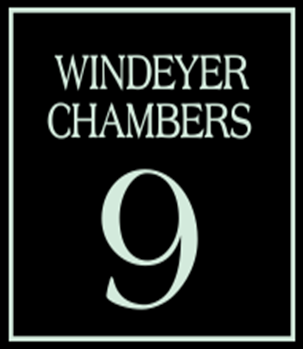 Insolvency Law & Practice - Accountants
4. Other changes, proposals, trends and cases 
National Consumer Credit Protection Act 2009 (Cth)
Providers of “debt management services” to consumers must hold a credit licence.
1. A person provides a debt management service if the person:
(a)	provides debt management assistance to a consumer; or
provides credit reporting assistance to a consumer (regulation 4A(2)).
2. Debt management assistance and credit reporting assistance are extensively defined in regulations 4B and 4C of the Regulations, respectively.
3. A general exemption where the person engages in a credit activity while performing functions, or exercising powers, as a registered liquidator within the meaning of the Corporations Act 2001 in the ordinary course of activities as a registered liquidator that is reasonably regarded as a necessary part of those activities.
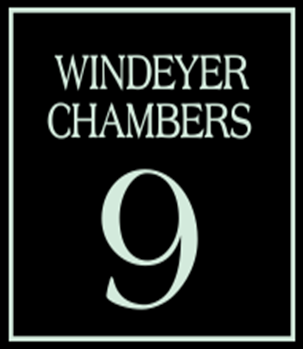 Insolvency Law & Practice - Accountants
4. Other changes, proposals, trends and cases 
National Consumer Credit Protection Act 2009 (Cth)
Providers of “debt management services” to consumers must hold a credit licence.

Query;
Pre-appointment advice
Services by Business Development Managers (not registered Liquidators)
Pre-insolvency advisors
Broad exemptions also exist for the providing of credit assistance by a lawyer (refer regulation 24).
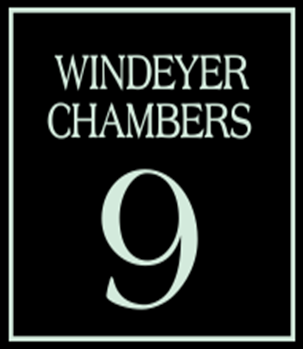 Insolvency Law & Practice - Accountants
4. Other changes, proposals, trends and cases 
 
Bankruptcy Regulations 2021
16.01  Service of documents
             (1)  Unless the contrary intention appears, where a document is required or permitted by the Act or these Regulations to be given or sent to, or served on, a person (other than a person mentioned in regulation 16.02), the document may be:
                     (a)  sent by post, or by a courier service, to the person at his or her last‑known address; or
                     (b)  left, in an envelope or similar packaging marked with the person’s name and any relevant document exchange number, at a document exchange where the person maintains a document exchange facility; or
                     (c)  left, in an envelope or similar packaging marked with the person’s name, at the last‑known address of the person; or
                     (d)  personally delivered to the person; or
                     (e)  sent by facsimile transmission or another mode of electronic transmission:
                              (i)  to a facility maintained by the person for receipt of electronically transmitted documents; or
                             (ii)  in such a manner (for example, by electronic mail) that the document should, in the ordinary course of events, be received by the person.
Now Reg 102
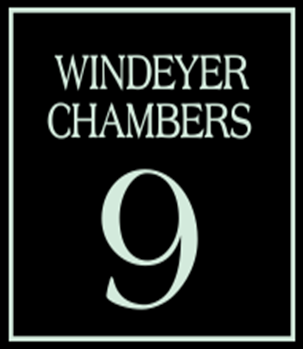 Insolvency Law & Practice
4. Other changes, proposals, trends and cases 
“12 Month Bankruptcy”
On 30 November 2017, the Senate referred the provisions of the Bankruptcy Amendment (Enterprise Incentives) Bill 2017 (BAEI bill) to the Senate Legal and Constitutional Affairs Legislation Committee (the committee). 
The purpose of the Bill is reduce the default period of bankruptcy from three years to one year, including measures to extend the income contribution obligations of discharged bankrupts for a minimum period of two years following discharge or, if extended due to non-compliance, for five to eight years.
On 13 January 2021, it was announced that the Australian Government is seeking stakeholder submissions on possible changes to the bankruptcy system to inform the Government’s ongoing response to coronavirus (COVID-19), including;
Reducing the default period of bankruptcy to 1 year
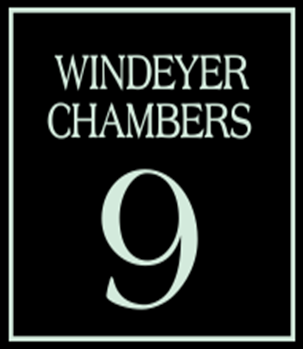 Insolvency Law & Practice
ID Numbers
As part of the 2020 Budget Digital Business Plan, the government announced funding to enable the full implementation of the Modernising Business Registers (MBR) program.
https://www.abr.gov.au/ (“Australian Business Register”)

The MBR Program will be administered over the next four years. While there is no action required yet, we will regularly update you on our journey and communicate widely when action is required. (Last modified 19 Oct 2020)

As at 23 November 2020, the Application Day is presently unspecified; however, 
unless an earlier date is fixed by Proclamation, 
the new DIN regime will commence on 22 June 2022.
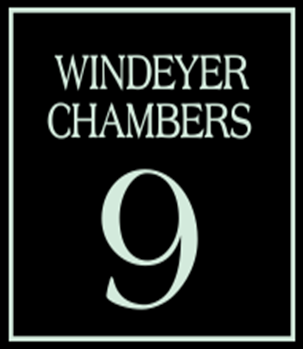 Insolvency Law & Practice - Accountants
4. Other changes, proposals, trends and cases 
 
The Treasury Laws Amendment (Corporate Insolvency Reforms Consequentials) Bill 2021
•	ensure that employees can access the Fair Entitlements Guarantee (FEG) scheme where a company has been under small business restructuring prior to a simplified liquidation;
•	clarify that entities subject to regulation by the Australian Prudential Regulation Authority (APRA) are ineligible for small business restructuring or simplified liquidation;
•	clarify the role of the restructuring practitioner, including when they are required to make a declaration of independence, relevant relationships and indemnities (DIRRI), confirm they have qualified privilege, and apply section 128 and 129 of the Corporations Act 2001 to a company under small business restructuring;
•	amend the superannuation and corporations laws to recognise a company under small business restructuring is insolvent;
•	clarify that the Australian Securities and Investments Commission (ASIC) may investigate offences a liquidator reports in a simplified liquidation;
•	allow creditors to approve a compromise of a debt in excess of $100,000 by way of a proposal without a meeting;
•	allow Aboriginal and Torres Strait Islander corporations to access small business restructuring and simplified liquidation.
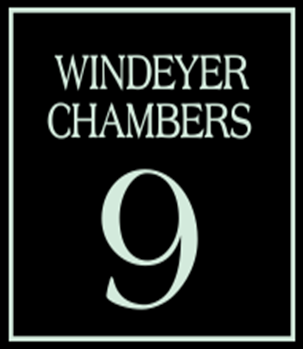 Insolvency Law & Practice - Accountants
4. Other changes, proposals, trends and cases 

As part of the 2021-22 Budget, the Morrison Government will allow small businesses to apply to the Administrative Appeals Tribunal (AAT) to pause or modify ATO debt recovery actions where the debt is being disputed in the AAT.

Specifically, the changes will allow the Small Business Taxation Division of the AAT to pause or modify any ATO debt recovery actions, such as garnishee notices and the recovery of General Interest Charge or related penalties until the underlying dispute is resolved by the AAT.

While the change is expected to result in a small decrease in payments to the government, the budget papers say this figure can’t be quantified.
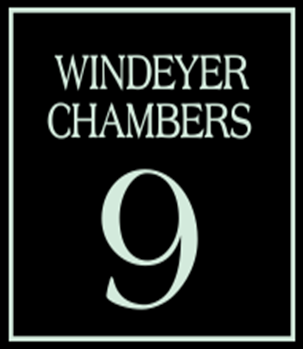 Insolvency Law & Practice
4. Other changes, proposals, trends and cases 
KIS REALITY PTY LTD -v- ANDREW REGINALD YEO as liquidator of WESTPOINT FINANCE PTY LTD [2021] WASC 139 (6 May 2021)

[7] In passing I should note Mr L's affidavit contains opinions as to the merits of the action which are both inadmissible and objectionable. Mr L's personal views as to the worth of the action are matters for him and him alone. It is of no benefit for him to share those opinions with anyone. The affidavit ought have been more carefully drawn to exclude Mr L's personal views. Liquidators are officers of the court. If ordered to file an affidavit by the court, they should do so ensuring the affidavit is in a proper form. This should be done irrespective of their personal view as to whether the step is necessary.
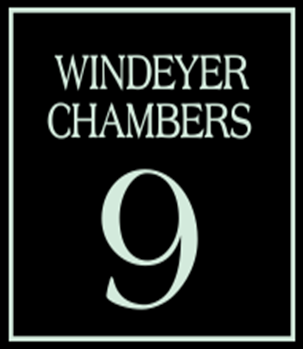 Insolvency Law & Practice
4. Other changes, proposals, trends and cases 
In the matter of IW4U Pty Limited (in liq) [2021] NSWSC 40
34. .. A director will be acting in breach of duty if he or she incorporates a new entity for the purpose of continuing to trade the business of the company without the new entity acquiring the business of the first company in an arm’s length transaction for value ... Honest or altruistic behaviour by directors will not prevent a finding of improper conduct on their part if that conduct was carried out for an improper or collateral purpose
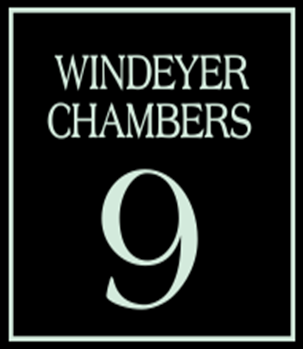 Insolvency Law & Practice
4. Other changes, proposals, trends and cases 
In the matter of IW4U Pty Limited (in liq) [2021] NSWSC 40
37… the standard of conduct that would be expected of a person in Mr Ngaue’s position is to have placed the company into external administration. Mr Ngaue did not do so. Instead, he preferred his personal interests to those of the company by allowing Employment Services to take over the business of IW4U, leaving behind the unpaid debts of IW4U. 

68. If Mr Ngaue had not breached his director’s duties, the most likely counterfactual, given the financial position of IW4U, is that either Mr Ngaue or a creditor, such as the ATO, would have taken steps to place the company in external administration.
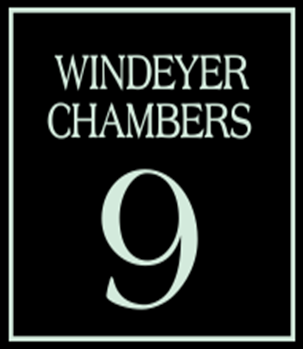 Insolvency Law & Practice
4. Other changes, proposals, trends and cases 
In the matter of IW4U Pty Limited (in liq) [2021] NSWSC 40
71. Further, it is entirely unrealistic to suggest, as the liquidators do relying on Mr Haley’s report that a “knowledgeable, willing but not anxious buyer” of the business would have paid a substantial amount, if any, to acquire the benefit of IW4U’s informal contracts which were based on handshake arrangements with no certainty of continued operation for any period of time. It was not submitted by the liquidators that Mr Ngaue himself would likely have been a purchaser of the business of IW4U. Obviously he did not need to do so. He personally had the relevant customer connections with the clients of the business and was not subject to any restraints against competition if IW4U sold its business to a third party.
72… In my view, no weight can be given to Mr Haley’s opinion as evidence of
the damage suffered by IW4U. No alternative submission was advanced.
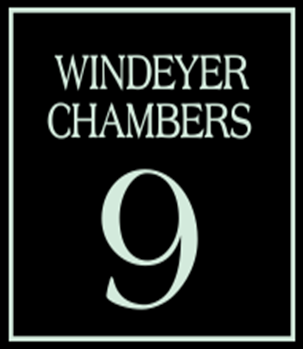 Insolvency Law & Practice
4. Other changes, proposals, trends and cases 
In the matter of Australian Worldwide Pty Ltd [2019] NSWSC 1475 (29 October 2019)

139. The Plaintiffs sought (FASC [135]), as against Mr Jones, declarations and orders that he account and/or disgorge any benefits received by either him, AW Exports, Messrs Bhojani, Broxom and/or Kaufman; and further or alternatively, an order for equitable compensation to AWW or AWE, or both. That claim must fail, even apart from his bankruptcy, because the Plaintiffs did not establish the amount of any benefits obtained by AW Exports; did not seek to establish the amount of any benefits obtained by Messrs Bhojani, Broxom and/or Kaufman; and also did not establish the amount of any loss suffered by AWW or AWE.
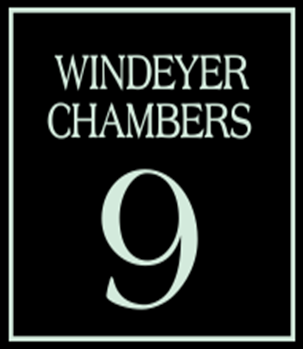 Insolvency Law & Practice
4. Other changes, proposals, trends and cases 
In the matter of Australian Worldwide Pty Ltd [2019] NSWSC 1475 (29 October 2019)
125. First, the loss suffered by the Plaintiffs must have regard to the value of the Master Supply Agreement, at a point they were insolvent, the receivers had not continued the conduct of their business, and it was very likely that E would terminate the MSA in the ordinary course, particularly after the Plaintiffs had failed to deliver the January shipment. Second, the benefit gained by the Defendants and the loss suffered by the Plaintiffs would not be the same, even if their respective incomes would have been the same, if their cost structures differed. That erroneous approach had the consequence that there was no expert evidence of substance led by the Plaintiffs as to the extent of any loss they had suffered.
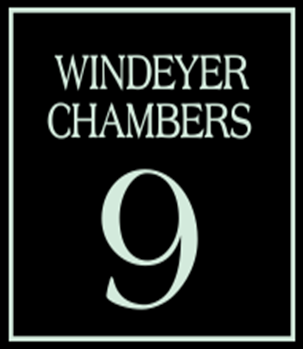 Insolvency Law & Practice
4. Other changes, proposals, trends and cases 
LCM Operations Pty Ltd, in matter of 316 Group P/L (In Liquidation) [2021] FCA 324
20.. a liquidator is entitled to use information or documents produced in an examination for the purpose of subsequent proceedings to get in and realise the assets of the company in liquidation without the leave of the court.
26. This proceeding (viz. examination) was commenced by LCM pursuant to provisions of the Act which empower the court to compel the production of documents …about the company’s examinable affairs. LCM expressly disclosed the purpose for its commencement of the proceeding as being to investigate the company’s potential claims (assigned to the applicant; s100-5 of IPSC).
27. ..the purpose for which the documents are sought to be used is the
very purpose for which they were obtained under the compulsory process
of the Court
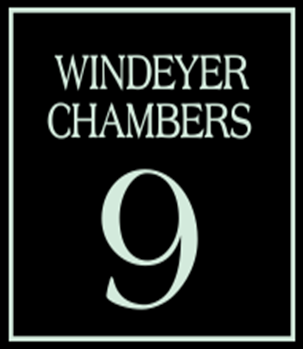 Insolvency Law & Practice
The Presenter’s background; Geoffrey McDonald
Insolvency Accountant
Did you know; SKM_C364e17101607530.1.1 (aicm.com.au) 
1987 became a partner, the youngest ever of an accounting firm, aged 23
1988 became a registered liquidator, then also registered as an auditor, tax agent and then Trustee in bankruptcy
I went to the Bar in the late 1990s.
I was told that I was the first person to be granted a 
Practicing certificate as a barrister whilst also practicing as an accountant.
I soon became National Chairman of Hall Chadwick.
Left to practice as Counsel in 2008.
As Albert Einstein once said (please share this quote); 
“the fate of the old one, recognises the culture of the young”
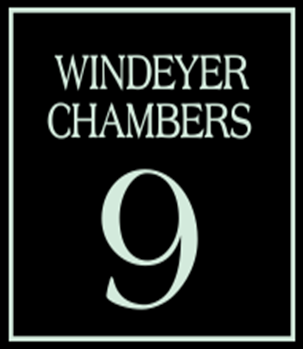 Orders
SHORT MINUTE OF ORDERS
The Court Orders:

The Plaintiff, Ms. Liquidator be appointed, nunc pro tunc, as receiver and manager (Receiver) of the property of the ABC Family Trust (Trust) and any other property held by the Company on trust (Trust Property).
The Receiver be authorised to take possession of, preserve, maintain and sell the assets comprising the Trust Property.
The Receiver has all of the powers under s 420 of the Corporations Act 2001 (Cth), as if the reference in that section to “the corporation” were a reference to “the Trust” and including, without limitation, the power to do all things necessary and convenient to realise the assets of the Trust and the Trust Property.
Any need for the Receiver to file a guarantee under 26.3 of the Uniform Civil Procedure Rules be dispensed with.
Pursuant to s 90-15 of Schedule 2 to the Corporations Act 2001 (Cth) the plaintiff as liquidator of ABC Pty Ltd (In Liquidation) (Company) is justified in treating and shall treat:
all of the business and assets of the Company as assets of the ABC Family Trust (Trust); 
all the debts and liabilities which are provable in the winding up of the Company as having been incurred in the conduct of business as trustee of the Trust; 
all the assets of the Trust, including the proceeds of assets realised by the plaintiff in the course of the liquidation of the Company (Proceeds) as subject to an indemnity in favour of the Company as to its power to exonerate the debts and liabilities provable in the winding up.
- [Pursuant to sections 90-15 and 90-20 of the Insolvency Practice Schedule (Corporations) (‘IPSC’), being Schedule 2 to the Corporations Act 2001 (Cth) (‘Act’), the First Plaintiffs are and were justified and acting reasonably in proceeding on the basis that …],
- [An Order under s 479(3) of the Act that the proceeds of any sales of any Trust assets be dealt by the Liquidator as assets in the winding up of the Company and accounted for accordingly],
- [The Receivers are justified in treating all of the assets of the Taurus Investments Trust as assets beneficially held by the Company, as bare trustee, subject to any charge or lien that the Company has over the assets of the Taurus Investments Trust to secure the payment of any debts properly incurred by the Company as trustee]
6. 	Pursuant to s 90-15 of Schedule 2 to the Corporations Act 2001 (Cth) the plaintiff as liquidator of ABC Pty Ltd (In Liquidation) (Company) is justified distributing and shall distribute the Proceeds:
first, in payment of his remuneration, as approved by these orders, and his expenses and disbursements, including costs in respect of this application;
second, in payment of creditors who would be afforded priority under s 556 of the Act in the order of priority afforded under that section; 
third, in respect of any remaining amount in payment of a dividend to unsecured creditors of the Company. 

7. 	The Plaintiff be allowed and entitled to be paid remuneration for acting in his capacity as Liquidator for and relevant to the purpose of the liquidation of the Company, in the amount of $000,000 (plus 	GST) for the period from date to date. 
[The plaintiff be allowed his reasonable remuneration in respect of the administration of the AI Trust from the AI Trust assets].
…
8.	The plaintiff’s costs of and incidental to this application be costs in the liquidation of the Company and be paid out of the Trust Property.
 

Unreported; In the matter of Nianah Pty Limited (In Liquidation) NSWSC 29 April 2021
 
An application was brought in respect of the priority of distribution of assets realised by the Company for the Trust…. It is not immediately apparent that, given the developments in the case law, there is any continuing controversy as to the application of s 556 of the Corporations Act 2001 (Cth), in respect of the order of priority, whether or not the Company was trading as trustee, so as to warrant such a direction.
 
 
See also Re Total Truss Systems Pty Ltd (in liq) [2021] VSC 205.

 [examples of similar orders made by other courts]